Figure 3. Spontaneous excitatory synaptic potentials of L6b FS cells. (control) Spontaneous synaptic activity in a ...
Cereb Cortex, Volume 26, Issue 8, August 2016, Pages 3553–3562, https://doi.org/10.1093/cercor/bhw158
The content of this slide may be subject to copyright: please see the slide notes for details.
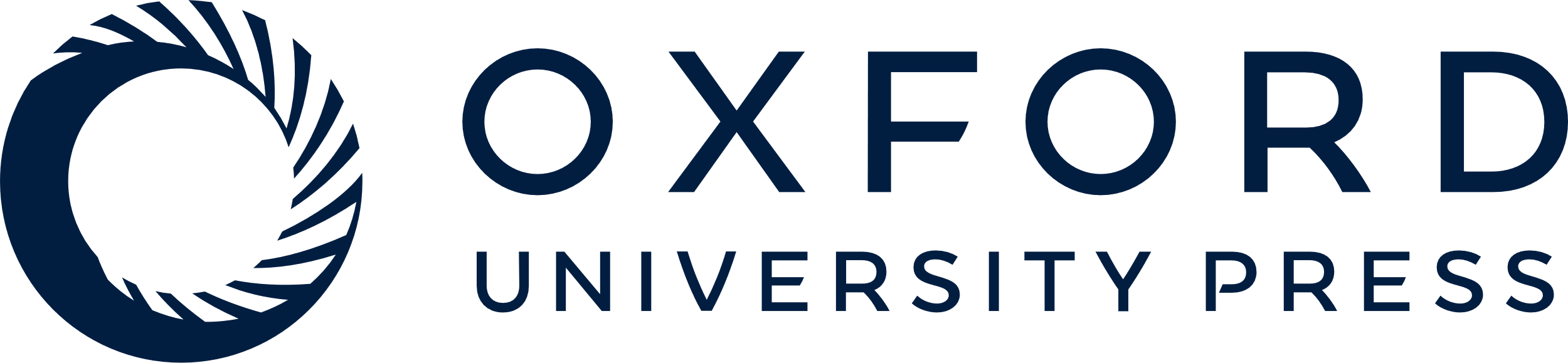 [Speaker Notes: Figure 3. Spontaneous excitatory synaptic potentials of L6b FS cells. (control) Spontaneous synaptic activity in a control ACSF, at different holding potentials (−40, −60 and −80 mV, in a, b, and c, respectively). (DNQX) Suppression of synaptic activity in the presence of DNQX. (wash) Return of synaptic activity following DNQX washout.


Unless provided in the caption above, the following copyright applies to the content of this slide: © The Author 2016. Published by Oxford University Press.This is an Open Access article distributed under the terms of the Creative Commons Attribution Non-Commercial License (http://creativecommons.org/licenses/by-nc/4.0/), which permits non-commercial re-use, distribution, and reproduction in any medium, provided the original work is properly cited. For commercial re-use, please contact journals.permissions@oup.com]